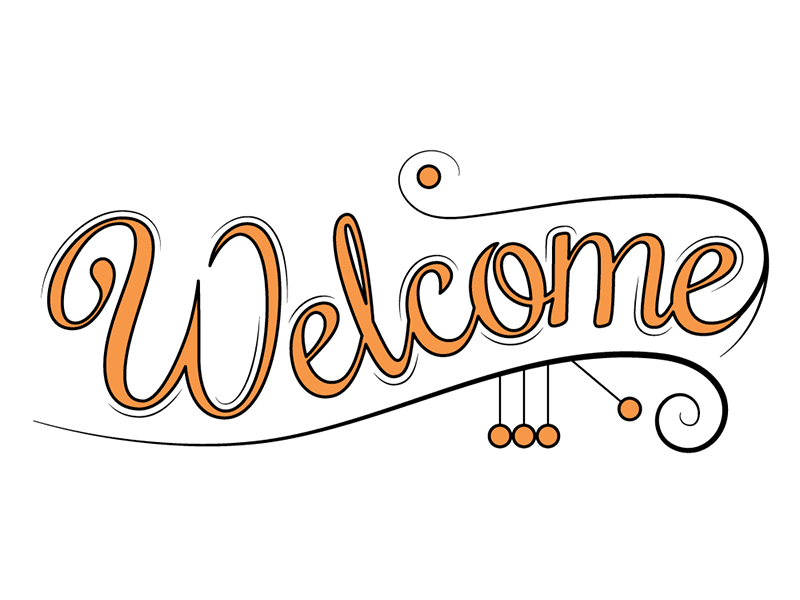 Introducing
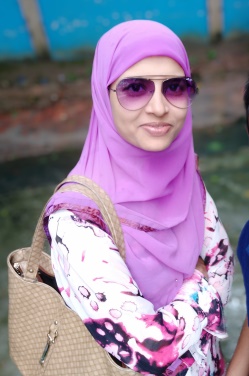 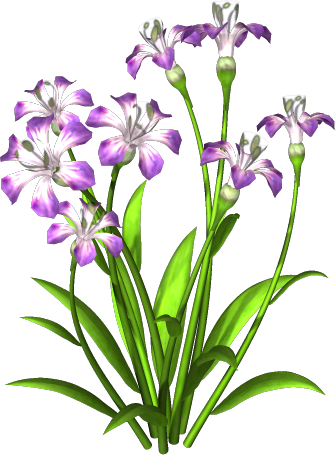 Mst. Najmi Khatun
Assistant Teacher
03 no. Dewpura GPS
Gomastapur Chapainawabgonaj
Class : Three
Subject: English
Lesson Unit: 29
Lesson: 1 – 3
Lesson Title: Where is it?
Today’s Lesson: (B and C)
 Total Time: 40 minutes
[Speaker Notes: Page no 58]
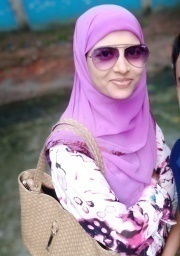 Good morning, students.
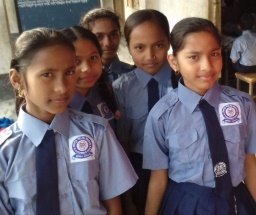 Good morning, teacher.
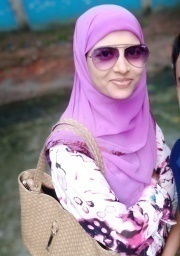 How are you today?
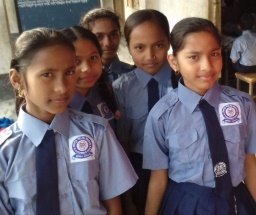 Fine. and you?
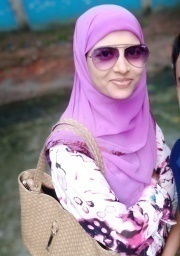 Fine, thank you.
Learning outcomes:
Students will be able to
Speaking: 6.2.1 talk about people and objects.
Writing:     8.1.1- write sentences  from the textbook or model
What do you see in the picture?
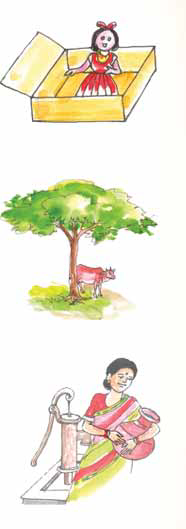 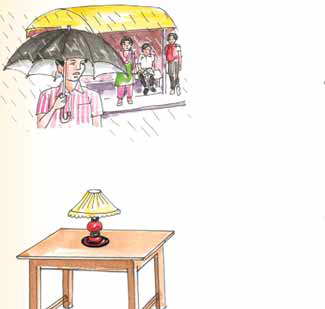 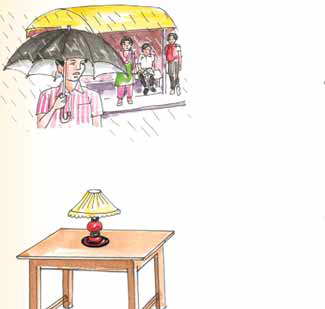 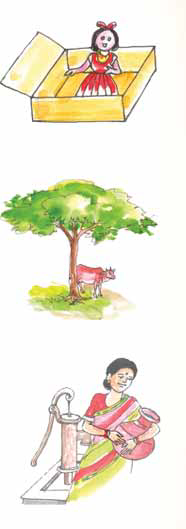 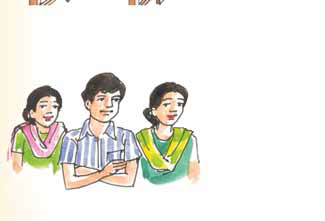 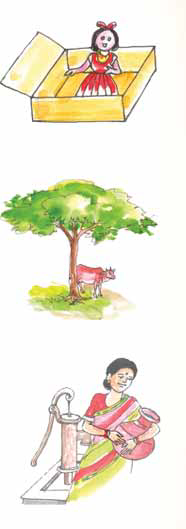 Today's lesson
Where is it?
What do you see in the picture?
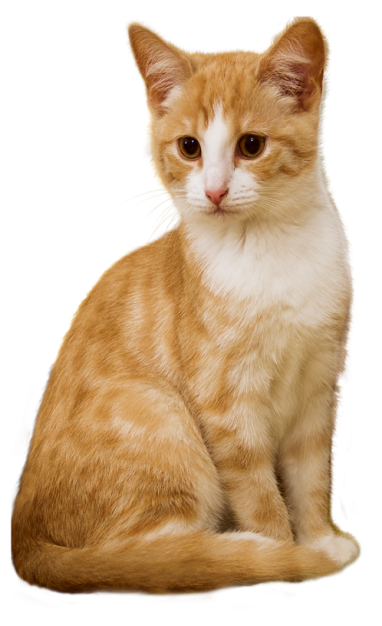 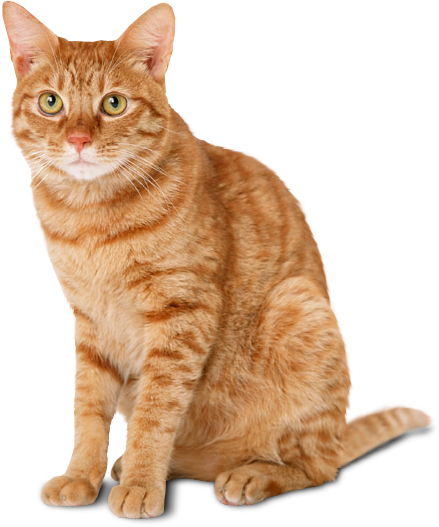 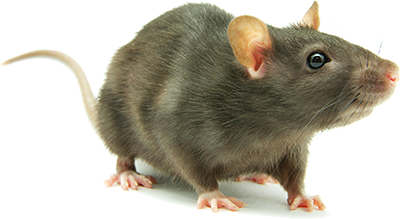 The rat is ..….......... the cats.
between
What do you see in the picture?
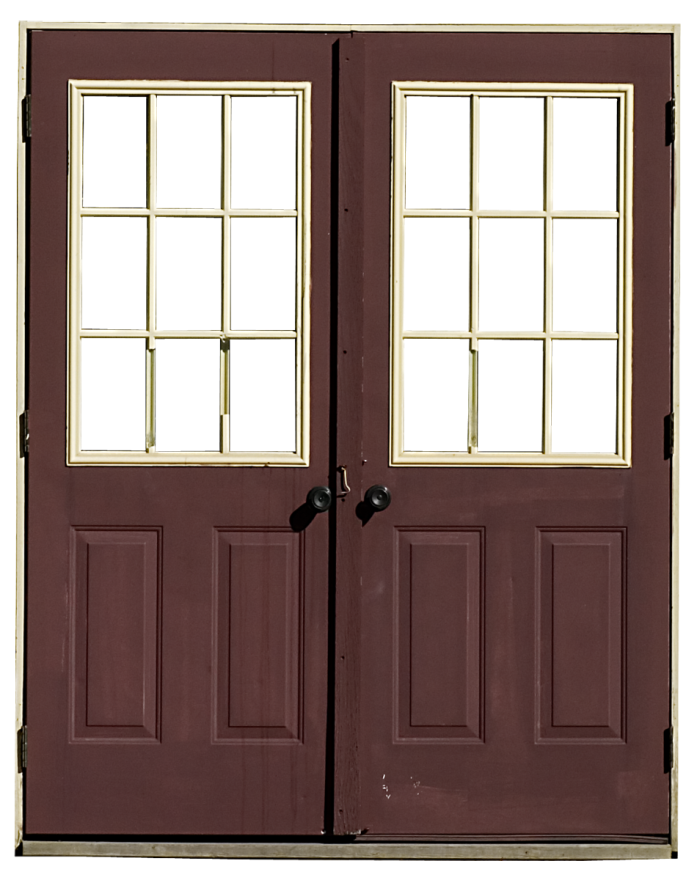 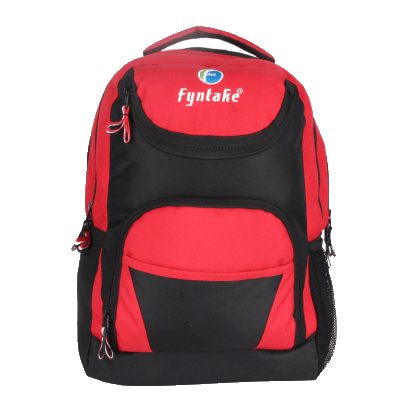 The bag is ………..…… the door.
In front of
What do you see in the picture?
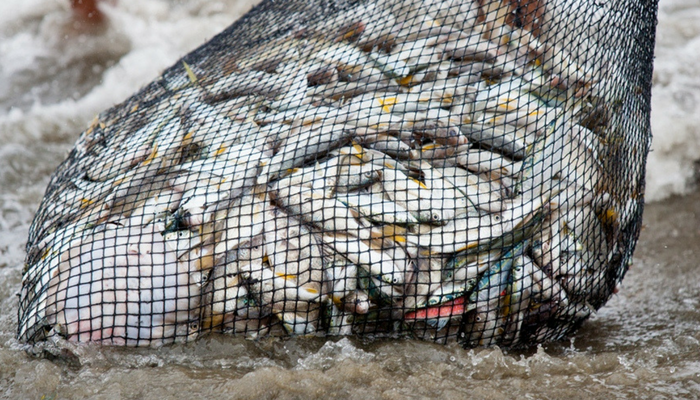 The fish is …… the net.
in
What do you see in the picture?
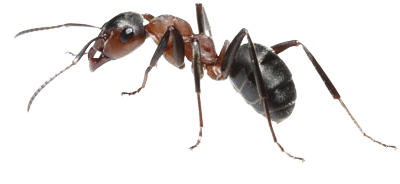 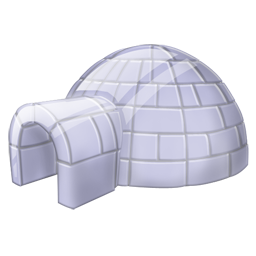 The ant is ……  the igloo.
on
What do you see in the picture?
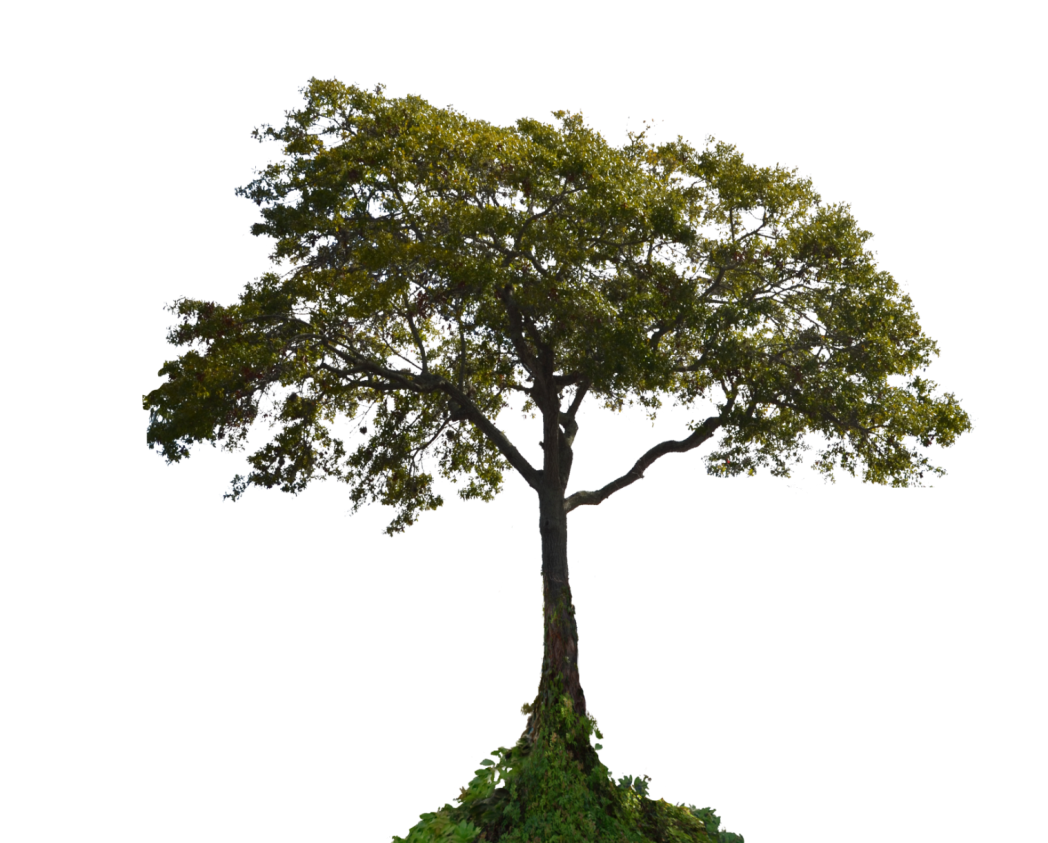 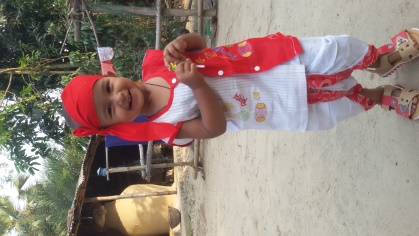 The girl is ……..… the tree.
behind
What do you see in the picture?
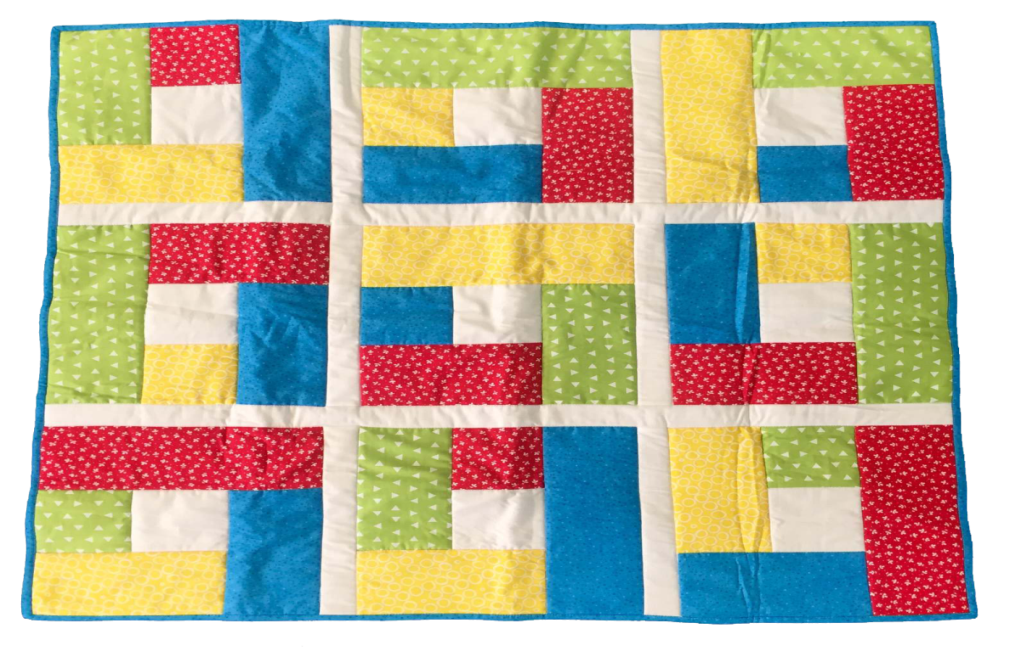 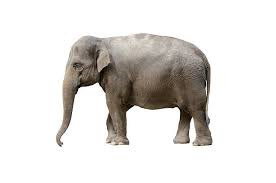 The elephant is  …..……..   the quilt.
under
Let’s see a chart
Everybody look, listen and say after me.
between
in
on
behind
under
In front of
Open your book at page 58.
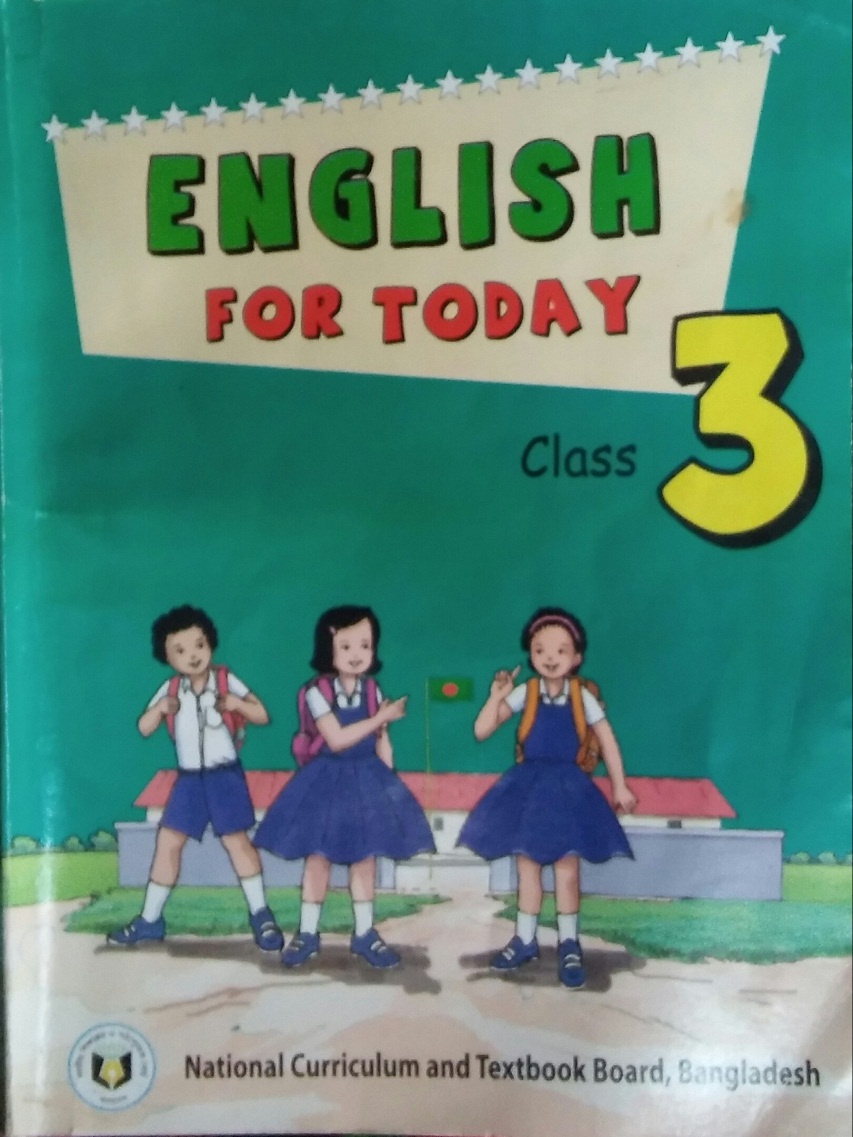 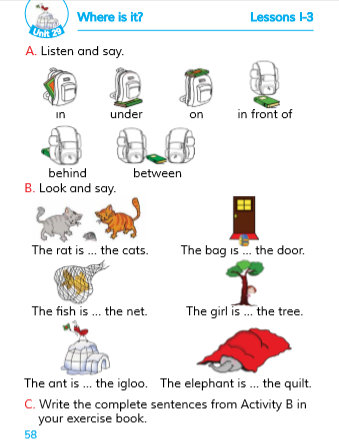 Write the complete sentences with  (in, on, under, behind, in front of, between)
Group work
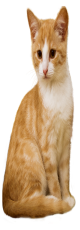 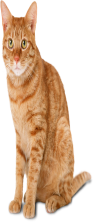 The rat is …… the cats.
The bag is …… the door.
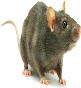 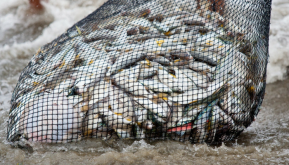 The girl is …… the tree.
The fish is …… the net.
The ant is …… the igloo.
The elephant is …… the quilt.
Evaluation
See the pictures and say where is it.
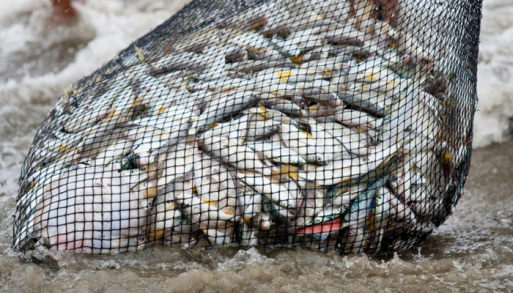 In front of
under
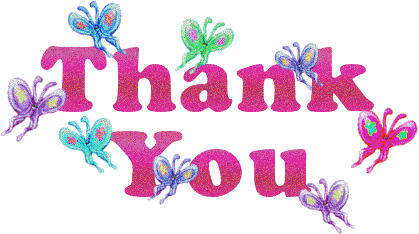